Full Text Seeker
Using Microsoft Copilot to create a tool to assist with systematic reviews

Tracy Bruce
Senior Research Librarian
4 parts to today’s presentation
Background to development of the Full Text Seeker tool

What is does and how it supplements EndNote and Zotero tools

Share the experience of writing with AI as an “ordinary” person

Report on the tool’s effectiveness for me, but also to seek feedback from researchers and librarians for improvements
University of Southern Queensland
3
The problem…
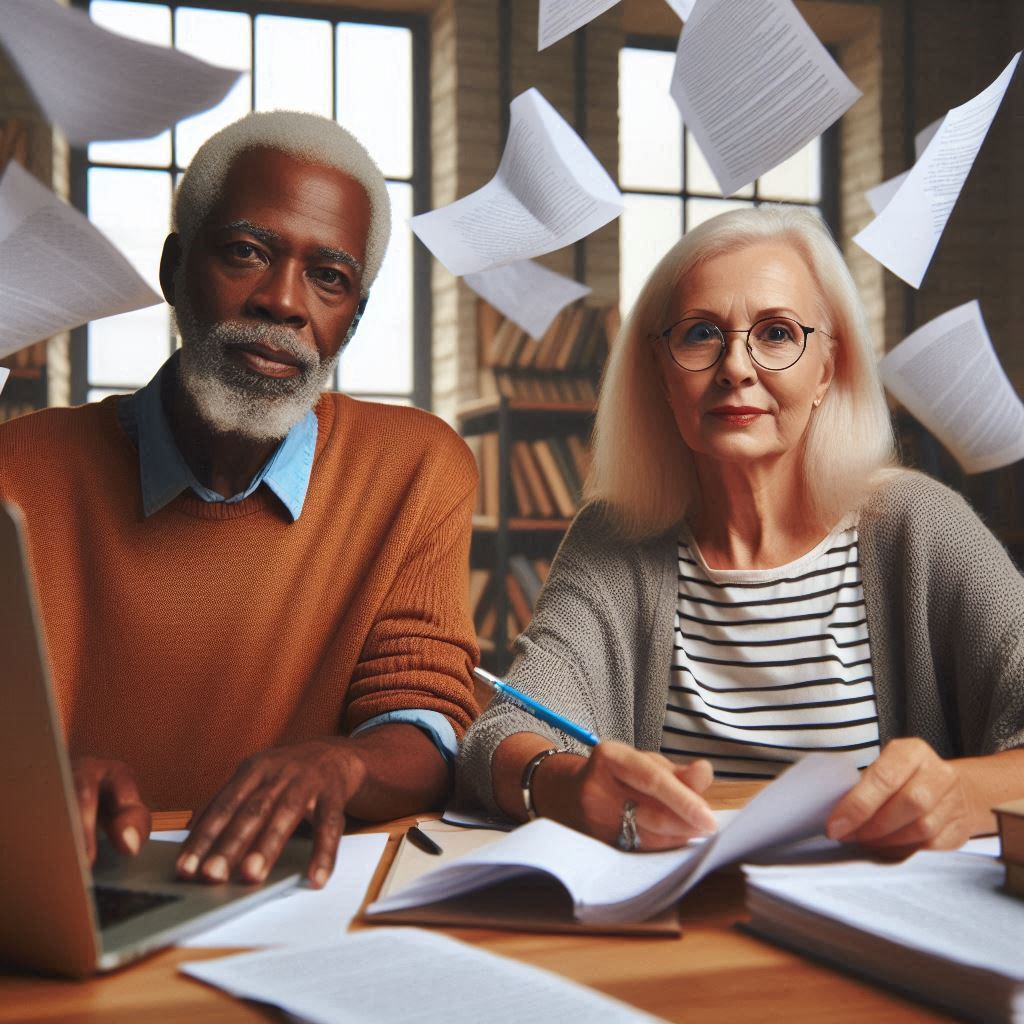 Large systematic and scoping reviews

Can mean locating hundreds of full text articles

Automation helps … to an extent

Locating remainder is a manual process
Microsoft Bing: Image Creator (AI generated image)
University of Southern Queensland
4
Automation - EndNote
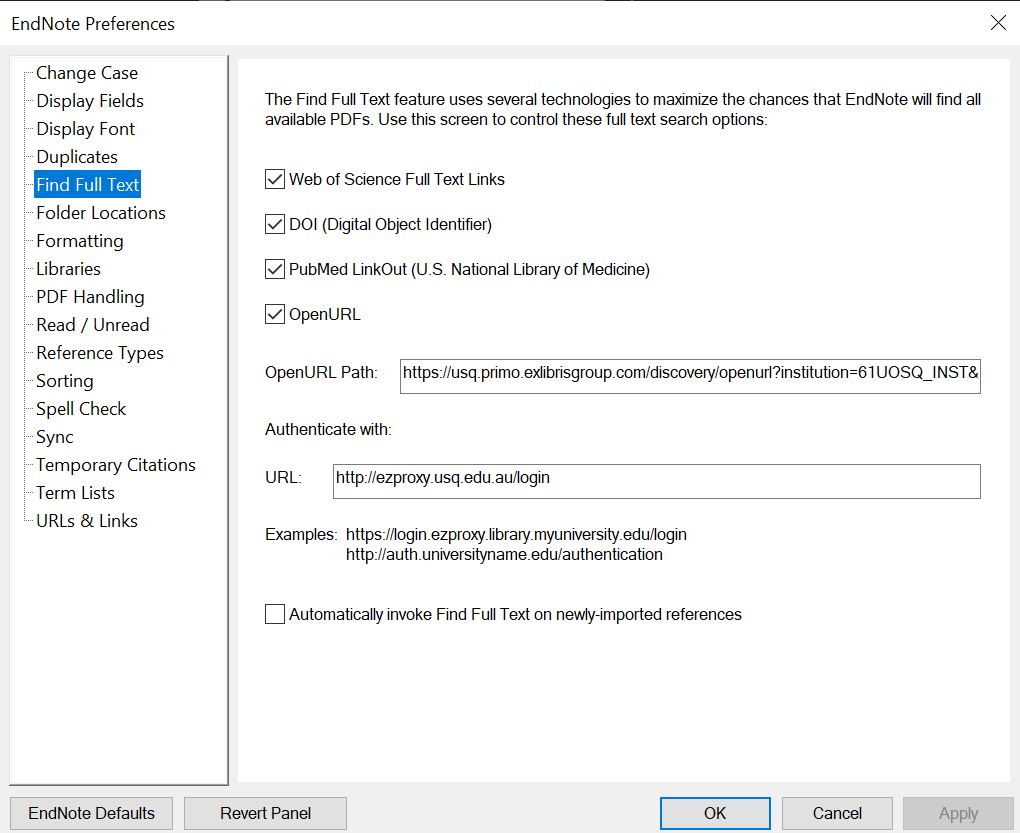 Preference/Settings > Find Full Text

See your library for URLs

Select references, right-click, Find Full Text
Clarivate Analytics. EndNote 21 screenshot. Image used with permission.
University of Southern Queensland
5
[Speaker Notes: Ideally you want automated tools to do most of the seeking and fetching for you. 
EndNote has its Find Full Text function, and it’s a delight when it works effectively, sometimes retrieving about 70% of your articles
However it depends on whether articles have embedded DOIs, and experiences can differ depending on whether you are on campus or not, and other issues around ezproxies.
Speak to your librarian to get the Open URL and Authenticate URLs to put into Preferences > Find Full Text (Settings > FFT for Macs)]
Automation - Zotero
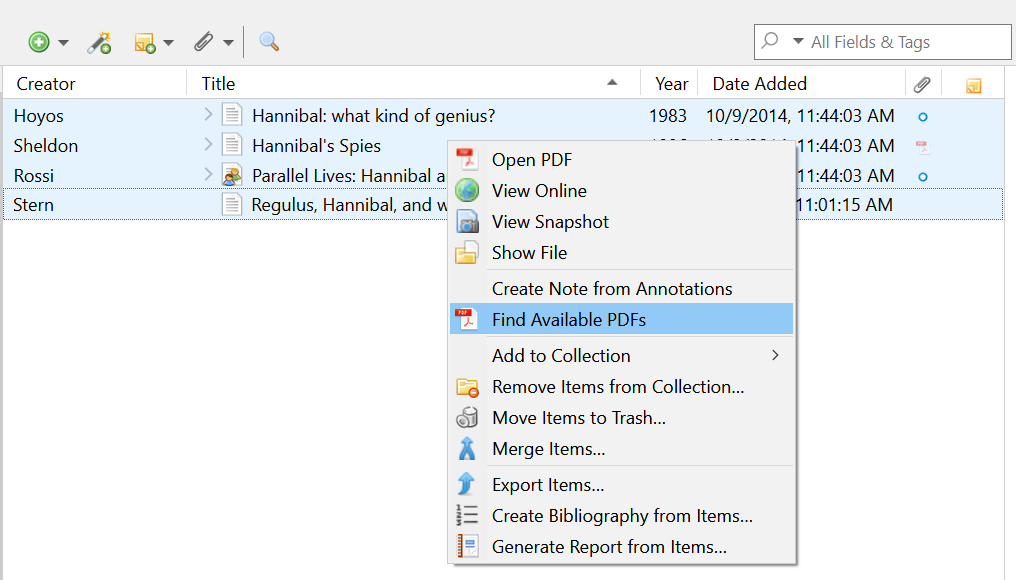 Use the Desktop version

Select references

Right-click

Find Available PDFs
Zotero.Org. Zotero screenshot. Image used with permission.
University of Southern Queensland
6
[Speaker Notes: Zotero has its own automatic function.
Use the desktop version, select your references, right-click and choose Find Available PDFs]
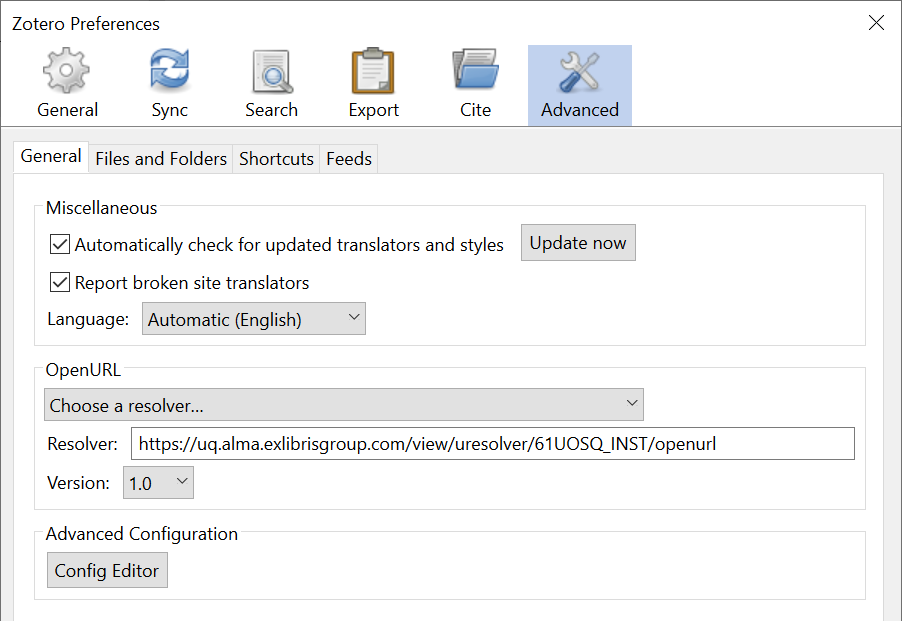 Additional tools - Zotero
Edit > Preferences

Choose OpenURL resolver or type it in

Use the Lookup Engines
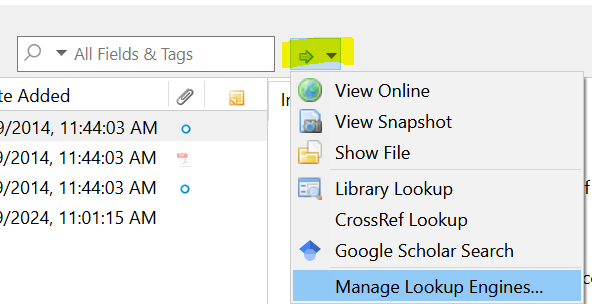 Zotero.Org. Zotero screenshots. Images used with permission.
University of Southern Queensland
7
[Speaker Notes: The additional tools in Zotero are what inspired me to create the spreadsheet.
At the top right under a very subtle green arrow you’ll find the LookUp Engines.
These include Library Lookup, CrossRef Lookup, and Google Scholar search.

You can choose or enter your OpenURL resolver for your Library in Edit>Preferences

Clicking on any of the resolvers satisfyingly open a series of tabs searching by title
Then you can click to download the PDF and attach to your reference in your Zotero library, or into your EndNote Library.

So it is still a manual process of saving the actual PDFs, but you don’t have to paste the title into different search engines]
What Full Text Seeker does
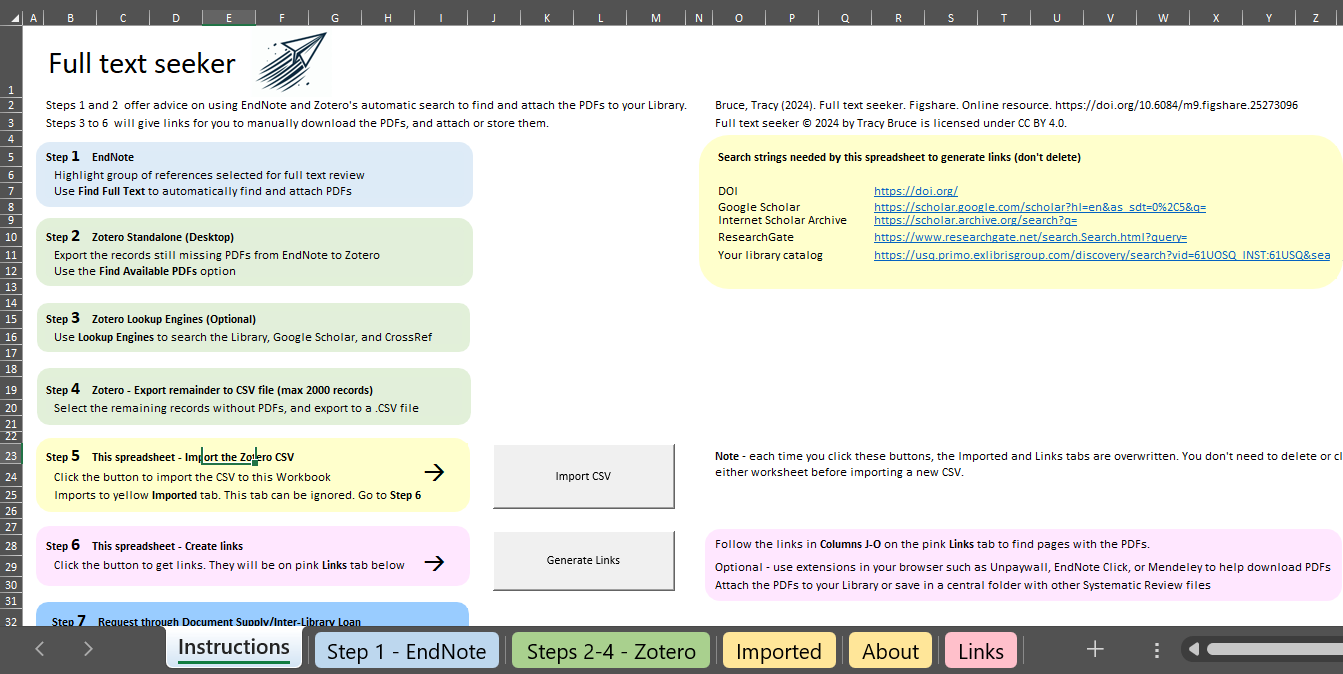 Takes imported CSV (from Zotero)

Generates the Links worksheet

Produces clickable URLs
Full text seeker screenshot by author.
University of Southern Queensland
8
[Speaker Notes: This screenshot shows the Instructions tab. The pre-filled prefixes are in the yellow box on the right.
Steps 1 to 4 explain how to use EndNote and Zotero functions, then to export the CSV from Zotero
Clicking the Import CSV activates the macro to import the file to the Imported tab (an in-between storage space)
Clicking Generate Links activates the macro to concatenate the URLs in the yellow box with the doi and title for each record, and pastes them in the Links worksheet]
What Full Text Seeker does
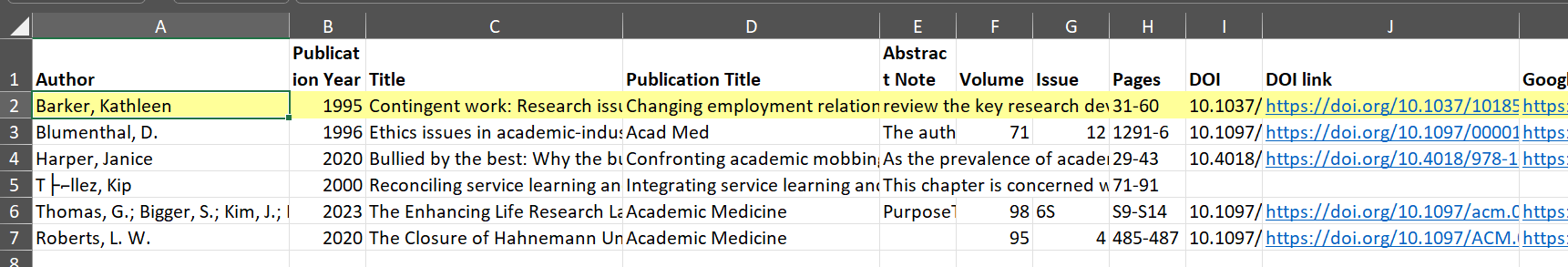 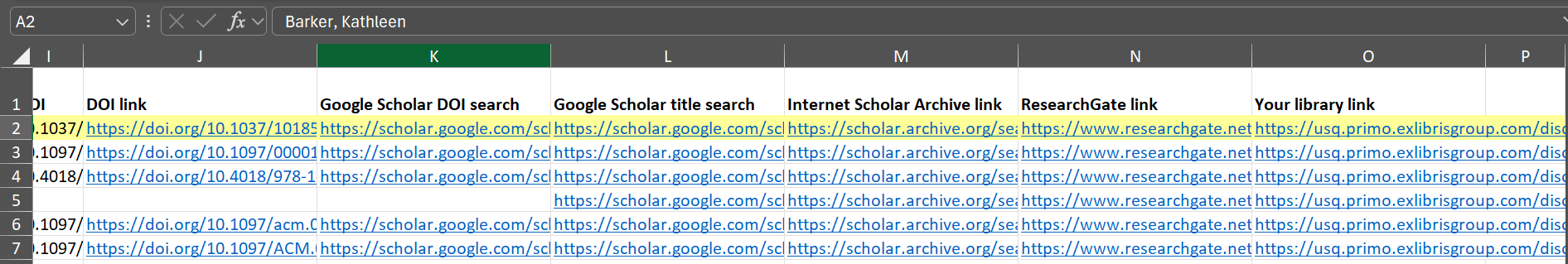 Full text seeker screenshots by author
University of Southern Queensland
9
[Speaker Notes: This is the resulting Links tab giving each reference’s details, and supplying clickable links for doi.org, Google Scholar, Internet Scholar Archive, ResearchGate, and an optional Library link.

The user still has to click the links to open up the search engines, but is saved the pasting of multiple titles into multiple search engines.
Linking GS to your institutional library can help, and using your own Library search string can either find the article in your collection, or enable the easier requesting of an inter-library loan (in Primo by expanding beyond your own collection)]
CopilotFirst Button: Import CSV
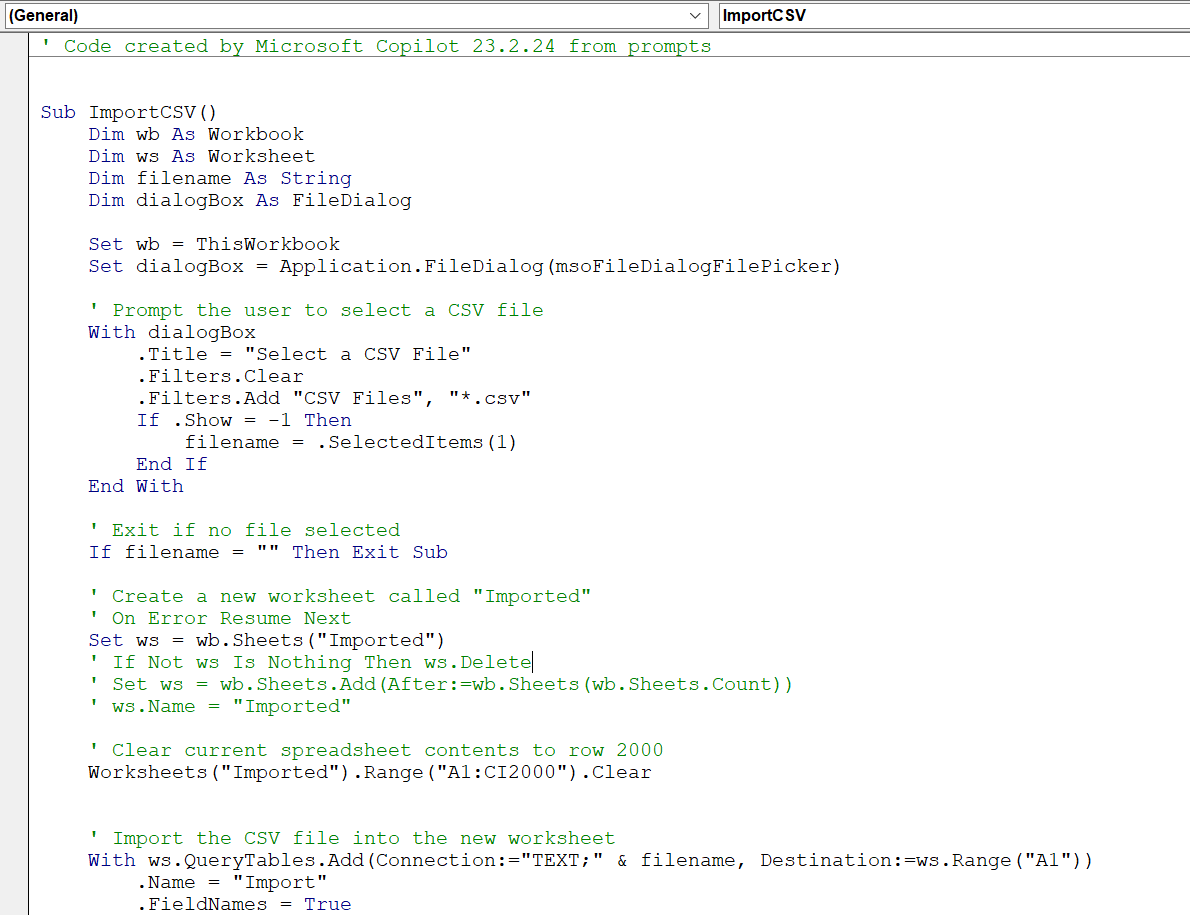 Gets the CSV and imports to temp worksheet Imported
University of Southern Queensland
10
[Speaker Notes: There is macro code from Microsoft Copilot behind 2 buttons and some VBA code that applies to the Links sheet
This was in Feb 24 when it was re-branding at the time from Bing Chat.

Unfortunately I don’t have a record of the prompt I used. Between the switch of Bing Chat to Microsoft Copilot there seems to be a time where your query history isn’t saved.
There seems to be some ability to save now, depending on whether it is a personal or a corporate Microsoft account. I recommend copying and pasting if you want to keep particularly useful prompts/code.

Here’s the code for the first button which imports the CSV file to a new worksheet called Imported]
Copilot. Second button – Generate Links
Concatenate title and DOI strings with search string prefixes
Create Links worksheet, paste value of concatenated string





Make links clickable
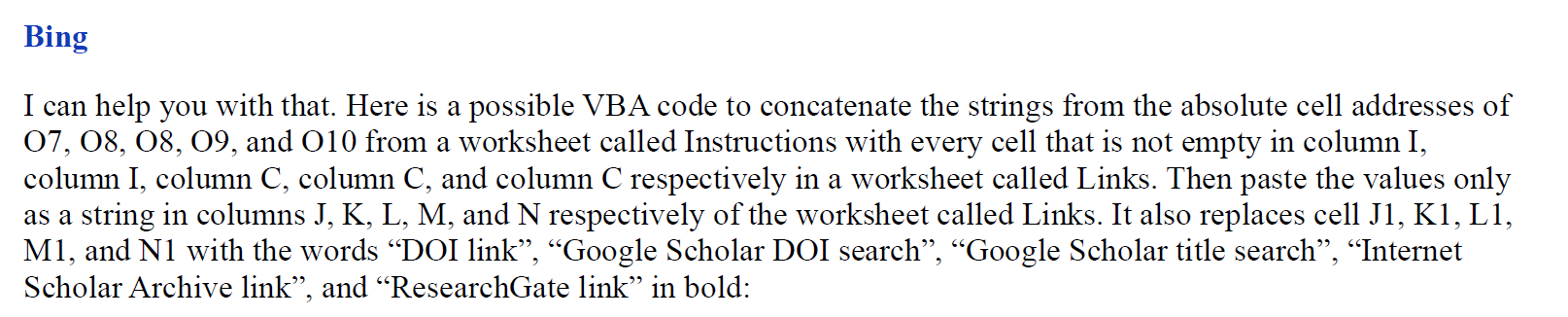 University of Southern Queensland
11
[Speaker Notes: I did take a screenshot for prompt response for the second button.
The macro code for the second button 
In CoPilot’s response here you can see my detailed prompt telling it what I wanted.

You essentially need to clearly describe the steps you want it to do, a type of pseudocode]
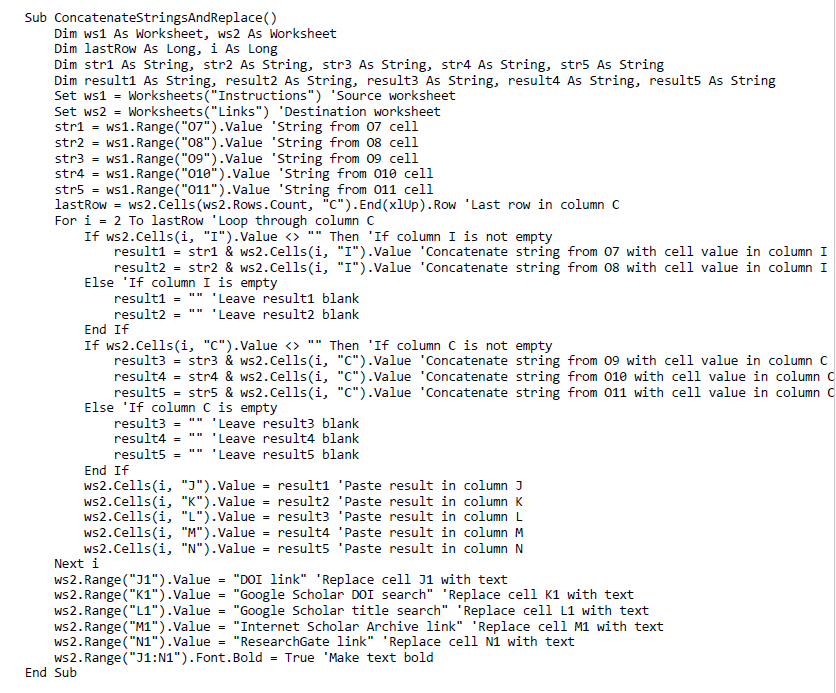 Copilot – Generate Links
Resulting code:
University of Southern Queensland
12
[Speaker Notes: Because I was creating the macro in steps, the main changes I need to make was renaming or removing variable declarations as CoPilot didn’t know I had already defined some Workbooks.]
Copilot – additional edits
Prompt::
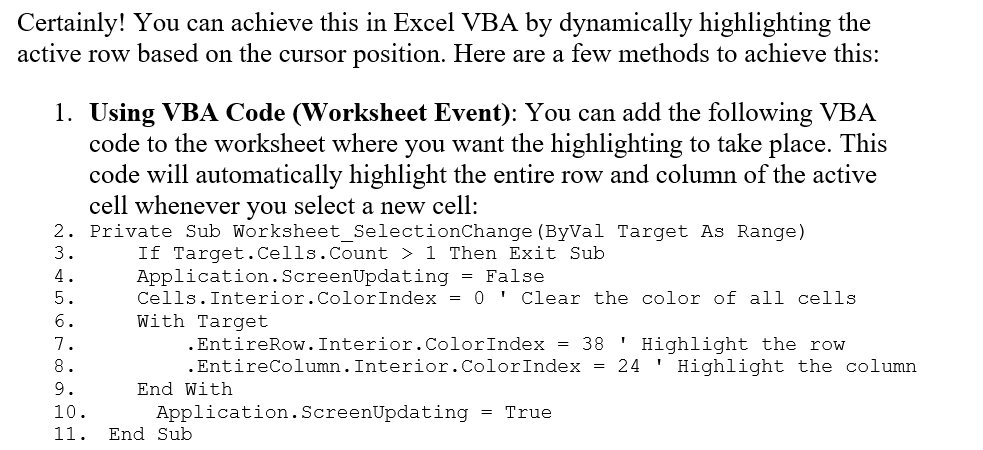 Response:
University of Southern Queensland
13
[Speaker Notes: After I released the spreadsheet, I later made some updates. Currently up to version 7.
This one is VBA code that applies to the Links worksheet to automatically highlight the active row, so that a user can see where they are up to.
And last week I added the Library search string column, which brings me to my list of Issues/Challenges]
Issues/Challenges
An imperfect understanding of the code  / write better comments

Works on Windows only, not on Mac  /  considering Google Sheets instead

Needs permission for Macro to run / Google Sheets?

Still a manual process to download the found PDFs / harvesting issues
University of Southern Queensland
14
[Speaker Notes: This was highlighted when I added the extra Library string. I wrote the spreadsheet in February and re-visiting in October meant I had re-comprehend what I’d done so that I could make those changes.

Strongly recommend writing good comments

Mac issue prompted me to start thinking about using Google Sheets. I’m trying Google Gemini.

It is still a manual process to download the PDFs, it would be nice to have some sort of automatic download, but you have to think about the systems that want to prevent bots automatically downloading. Even Google gets suspicious after you’ve clicked on 500 Google links from the spreadsheet.]
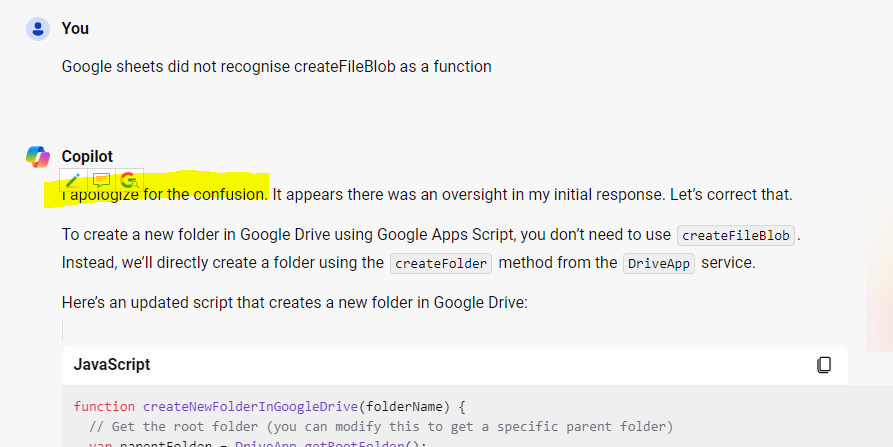 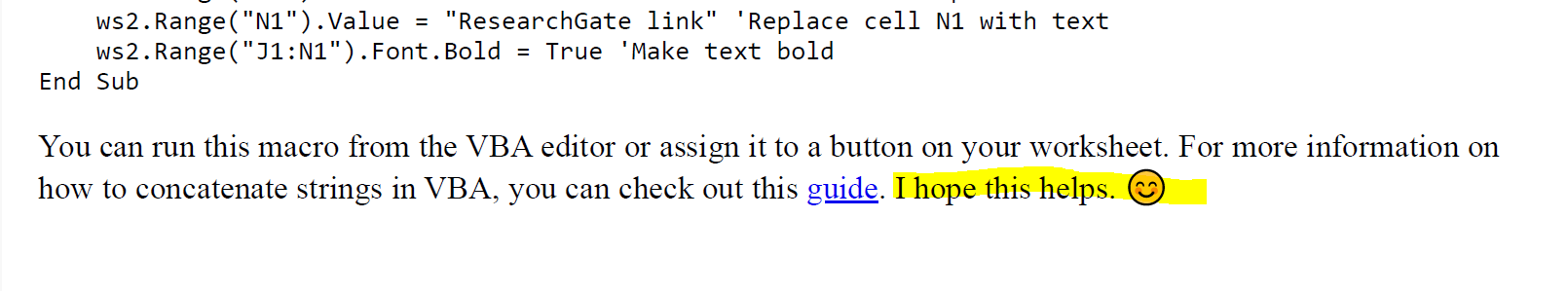 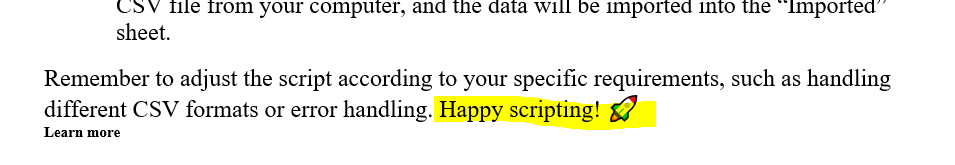 University of Southern Queensland
15
[Speaker Notes: And an observation more than an issue, I find the human-imitating tone of AI to be irritating.]
Results
I have used it for 3 systematic reviews as co-author or advisor

One required 569 articles
346 found using EndNote and Zotero
223 were exported to Full Text Seeker
211 retrieved using the links it generated
12 remained as inter-library loan requests
University of Southern Queensland
16
[Speaker Notes: Using the tool for this review saved copying and pasting 223 titles up to 5 times each in various search engines.

I routinely use the tool when a researcher needs help finding bulk numbers.]
Seeking feedback
Figshare:
https://figshare.com/articles/online_resource/Full_text_seeker/25273096




tracy.bruce@unisq.edu.au
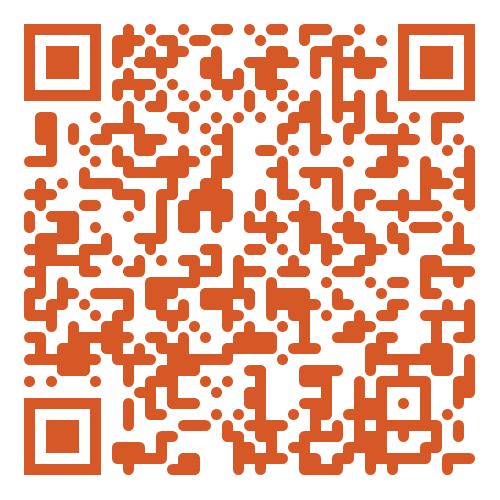 University of Southern Queensland
17
[Speaker Notes: If you could share with your colleagues who may be conducting reviews, or with your institution Librarians, I’d be grateful to hear of their experiences, and for any feedback to improve it.]
Thank you